Создание компьютерного антивируса с помощью языка программирования C++
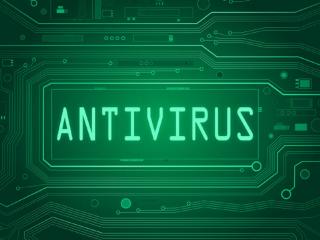 Руководитель: Павлова А.А.
Выполнил: Гуляев Артемий 10 «Б»
Что такое антивирус?
Антивирусом называется специализированная программа для обнаружения компьютерных вирусов, а также нежелательных (считающихся вредоносными) программ и восстановления заражённых такими программами файлов.
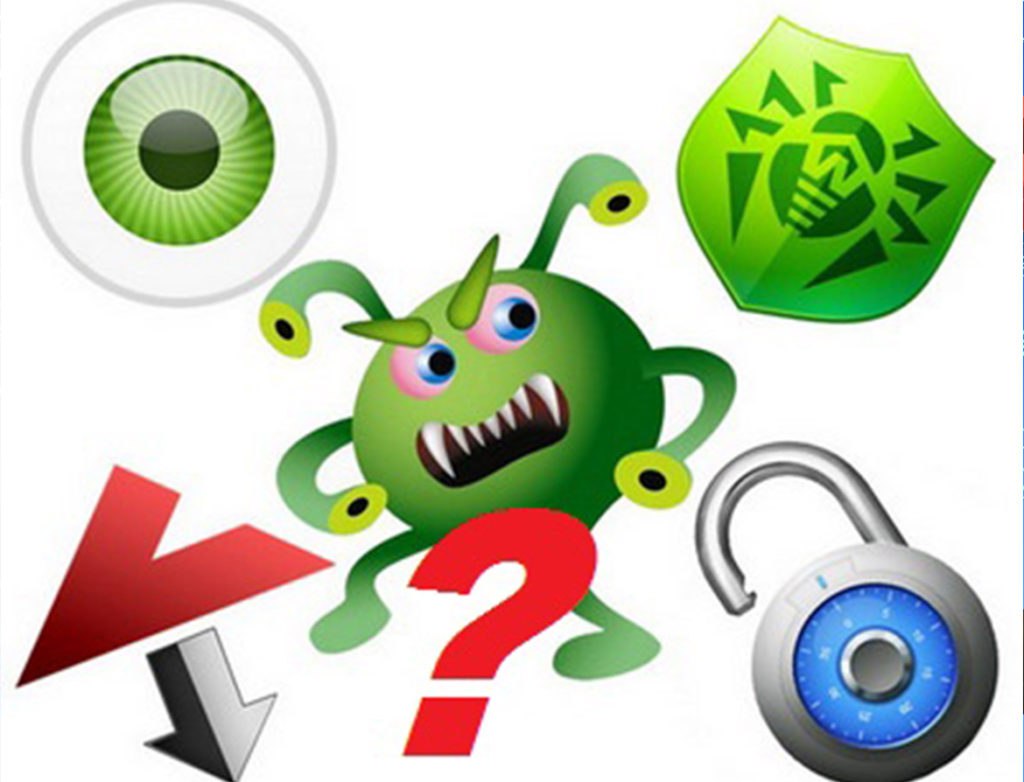 Создание первых антивирусов
Первые антивирусные программы появились в 1984 года (первый вирус для персональных компьютеров Apple появился в 1977 году, и только в 1981 году появились вирусы, представляющие какую-либо угрозу) под названиями «CHK4BOMB» и «BOMBSQAD». Их написал американский программист Энди Хопкинс.
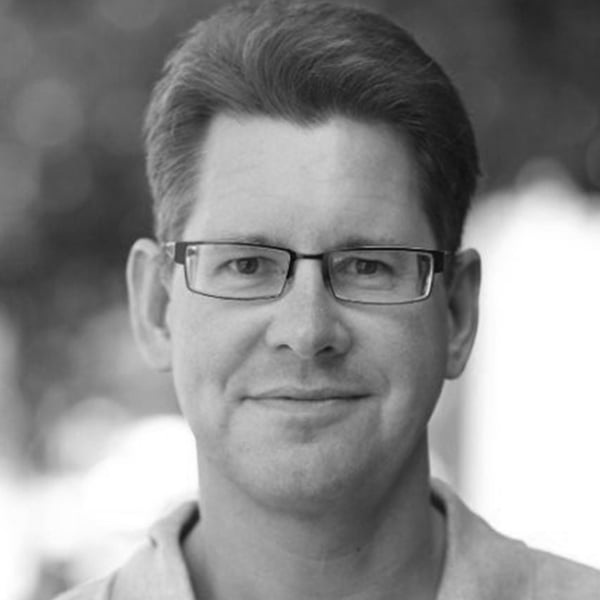 Энди Хопкинс
Цель диплома
Цель моего диплома: изучить принцип работы антивируса и с помощью языка программирования C++ применить полученные знания на практике, создав собственный антивирус.
Задачи диплома
Найти и изучить информацию по теме «Антивирусы»
 Выбрать и систематизировать полученную информацию
 Написать программу для поиска и удаления вредоносных программ
Структура диплома
Введение
Теоретическая часть
Практическая часть
Заключение
Список литературы
Актуальность диплома
В школьной программе не проходят язык программирования C++ и не углубляются в такие серьезные темы. Я постараюсь подробно расписать пошаговое создание антивируса, чтобы практически каждый учащийся смог самостоятельно написать его даже дома.
Практическая часть диплома
Моя дипломная работа может быть полезна тем, кто заинтересован темой защитой персональных данных и хочет узнать больше о языку программирования C++
Гипотеза диплома
Гипотеза моего диплома заключается в следующем: возможно создать простой антивирус для поиска и удаления вредоносных программ
Использованная литература:
«Создаем вирус и антивирус» Автор Гульев Игорь А. Издательство ДМК-Пресс.
«Компьютерные вирусы и антивирусы: взгляд программиста» Автор Клементьева К.Е. Год издания: 2013. Издательство ДМК-Пресс.